PMC-AT Group Meeting
Experimental update
XG, 9.12.2014
DHPs Compound Modulation effect
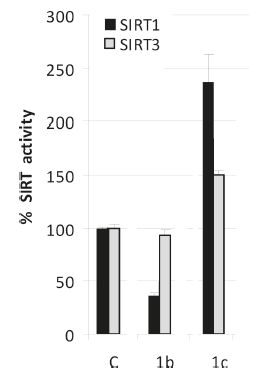 Commercial available DHPs
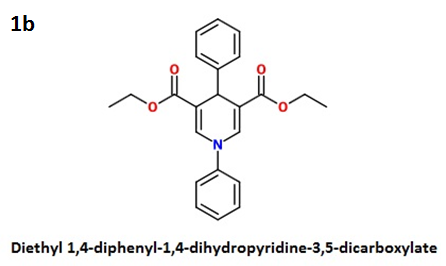 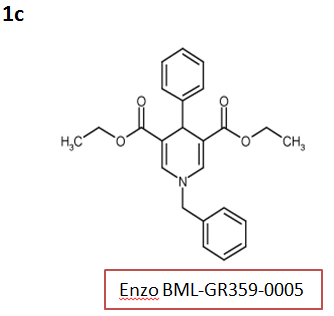 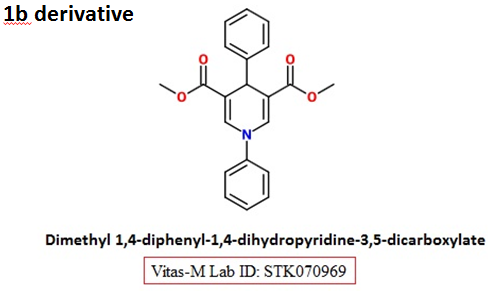 DHPs Compound Modulation effect on SIRT1
[SIRT1]=1U/reaction
[NAD+]=500 mM
[Substrate]=250 mM
[modulator]=50 mM
Incubation 1 hr after addition of enzyme
Shake for 15 min after addition of Developer
[SIRT1]=1U/reaction
[NAD+]=500 mM
[Substrate]=100 mM
[modulator]=50 mM
Incubation 1 hr after addition of enzyme
Shake for 15 min after addition of Developer
Fluoroskan vs. TECAN
Fluoroskan                TECAN Gain: 45               TECAN Gain: 80
Ex= 355 nm
Em= 460 nm
Ex= 360 nm
Em= 460 nm
Ex= 360 nm
Em= 460 nm
Pre-warm up                             Takes ~8 min to reach 37oC from room Temp.
Similar time for reading through the 96 wells
Not adjustable                                  Gain: 1-255         Big range for low AFU
End point                                               Have kinetic cycle function
Quotes for Customized Compound